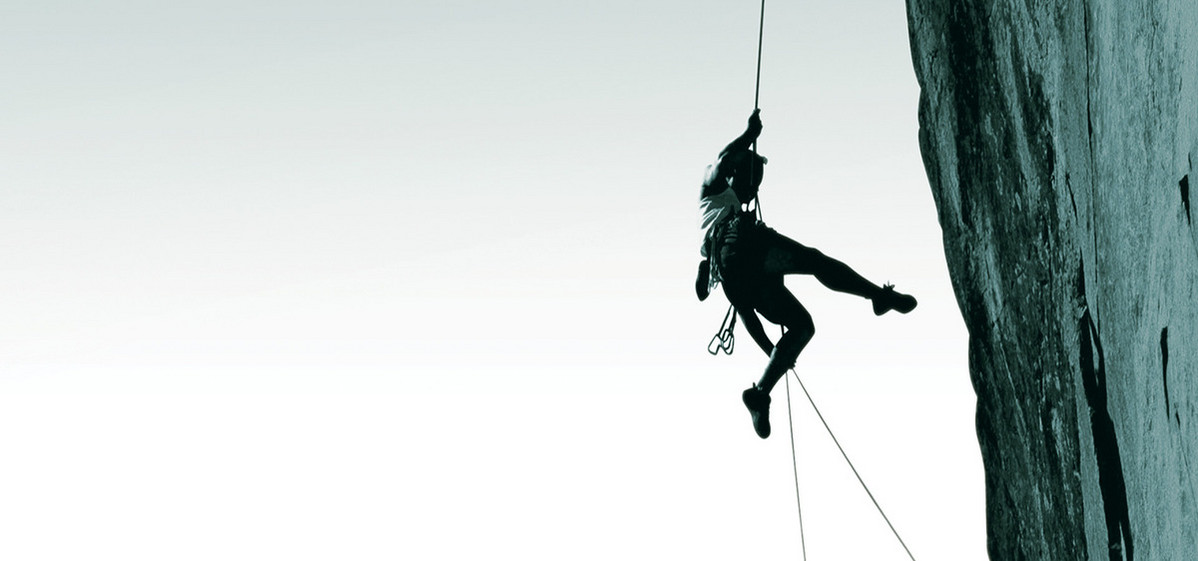 LOGO
项目评估
营销策划
POWERPOINT TEMPLATE
[Speaker Notes: 版权声明：300套精品模板商业授权，请联系【锐旗设计】:https://9ppt.taobao.com，专业PPT老师为你解决所有PPT问题！]
第一章：请在此处输入您的标题
第二章：请在此处输入您的标题
目录
第三章：请在此处输入您的标题
第四章：请在此处输入您的标题
[Speaker Notes: 模板来自于 http://meihua.docer.com/]
PART 1
单击此处添加标题
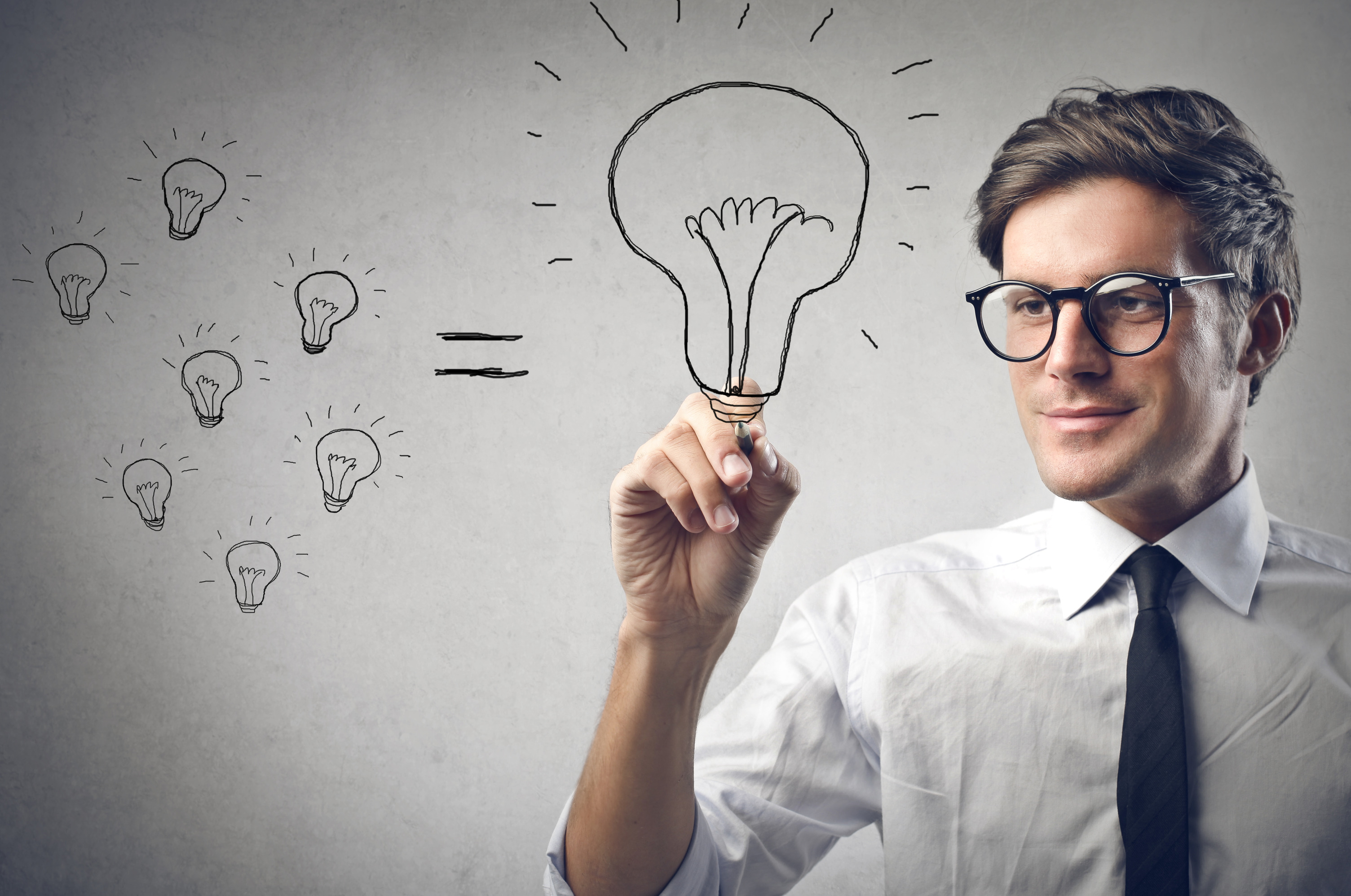 此处添加标题
单击此处添加副标题或详细文本描述
此处添加详细文本描述，建议与标题相关并符合整体语言风格，语言描述尽量简洁生动。尽量将每页幻灯片的字数控制在200字以内，据统计每页幻灯片的最好控制在5分钟之内。此处添加详细文本描述，建议与标题相关并符合整体语言风格。

此处添加详细文本描述，建议与标题相关并符合整体语言风格，语言描述尽量简洁生动。尽量将每页幻灯片的字数控制在200字以内，据统计每页幻灯片的最好控制在5分钟之内。此处添加详细文本描述，建议与标题相关并符合整体语言风格，语言描述尽量简洁生动。尽量将每页幻灯片的字数控制在200字以内，据统计每页幻灯片的最好控制在5分钟之内。

此处添加详细文本描述，建议与标题相关并符合整体语言风格，语言描述尽量简洁生动。尽量将每页幻灯片的字数控制在200字以内，据统计每页幻灯片的最好控制在5分钟之内。此处添加详细文本描述，建议与标题相关并符合整体语言风格，语言描述尽量简洁生动。尽量将每页幻灯片的字数控制在200字以内，据统计每页幻灯片的最好控制在5分钟之内。

此处添加详细文本描述，建议与标题相关并符合整体语言风格，语言描述尽量简洁生动。尽量将每页幻灯片的字数控制在200字以内，据统计每页幻灯片的最好控制在5分钟之内。此处添加详细文本描述，建议与标题相关并符合整体语言风格，语言描述尽量简洁生动。尽量将每页幻灯片的字数控制在200字以内，据统计每页幻灯片的最好控制在5分钟之内。
4
[Speaker Notes: 版权声明：300套精品模板商业授权，请联系【锐旗设计】:https://9ppt.taobao.com，专业PPT老师为你解决所有PPT问题！]
此处添加标题
价值与理念
日期: 2010
日期: 2011
日期: 2012
日期: 2013
单击此处添加副标题或详细文本描述
单击此处添加副标题或详细文本描述
单击此处添加副标题或详细文本描述
单击此处添加副标题或详细文本描述
5
此处添加标题
单击此处添加副标题或详细文本描述
98%  销售数据峰值
年度销售数据分析
1st 季度
2nd  季度
数据回顾
饼形图
此处添加详细文本描述，建议与标题相关并符合整体语言风格
此处添加详细文本描述，建议与标题相关并符合整体语言风格
3rd  季度
4th  季度
此处添加详细文本描述，建议与标题相关并符合整体语言风格
此处添加详细文本描述，建议与标题相关并符合整体语言风格
6
此处添加标题
单击此处添加副标题或详细文本描述
添加标题
此处添加详细文本描述，建议与标题相关并符合整体语言风格
A: 图表标题 63%
C
添加标题
D
B: 图表标题 54%
年收入
数据回顾
此处添加详细文本描述，建议与标题相关并符合整体语言风格
C: 图表标题 48%
A
B
添加标题
D: 图表标题 83%
此处添加详细文本描述，建议与标题相关并符合整体语言风格
7
此处添加标题
“
单击此处添加副标题或详细文本描述
你想用卖糖水来度过余生,还是想要一个机会来改变世界?
此处添加详细文本描述，建议与标题相关并符合整体语言风格，语言描述尽量简洁生动。尽量将每页幻灯片的字数控制在200字以内。
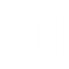 此处添加详细文本描述，建议与标题相关并符合整体语言风格，语言描述尽量简洁生动。尽量将每页幻灯片的字数控制在200字以内。
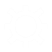 此处添加详细文本描述，建议与标题相关并符合整体语言风格，语言描述尽量简洁生动。尽量将每页幻灯片的字数控制在200字以内。
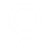 --乔布斯
苹果公司CEO
8
[Speaker Notes: 版权声明：300套精品模板商业授权，请联系【锐旗设计】:https://9ppt.taobao.com，专业PPT老师为你解决所有PPT问题！]
PART 2
单击此处添加标题
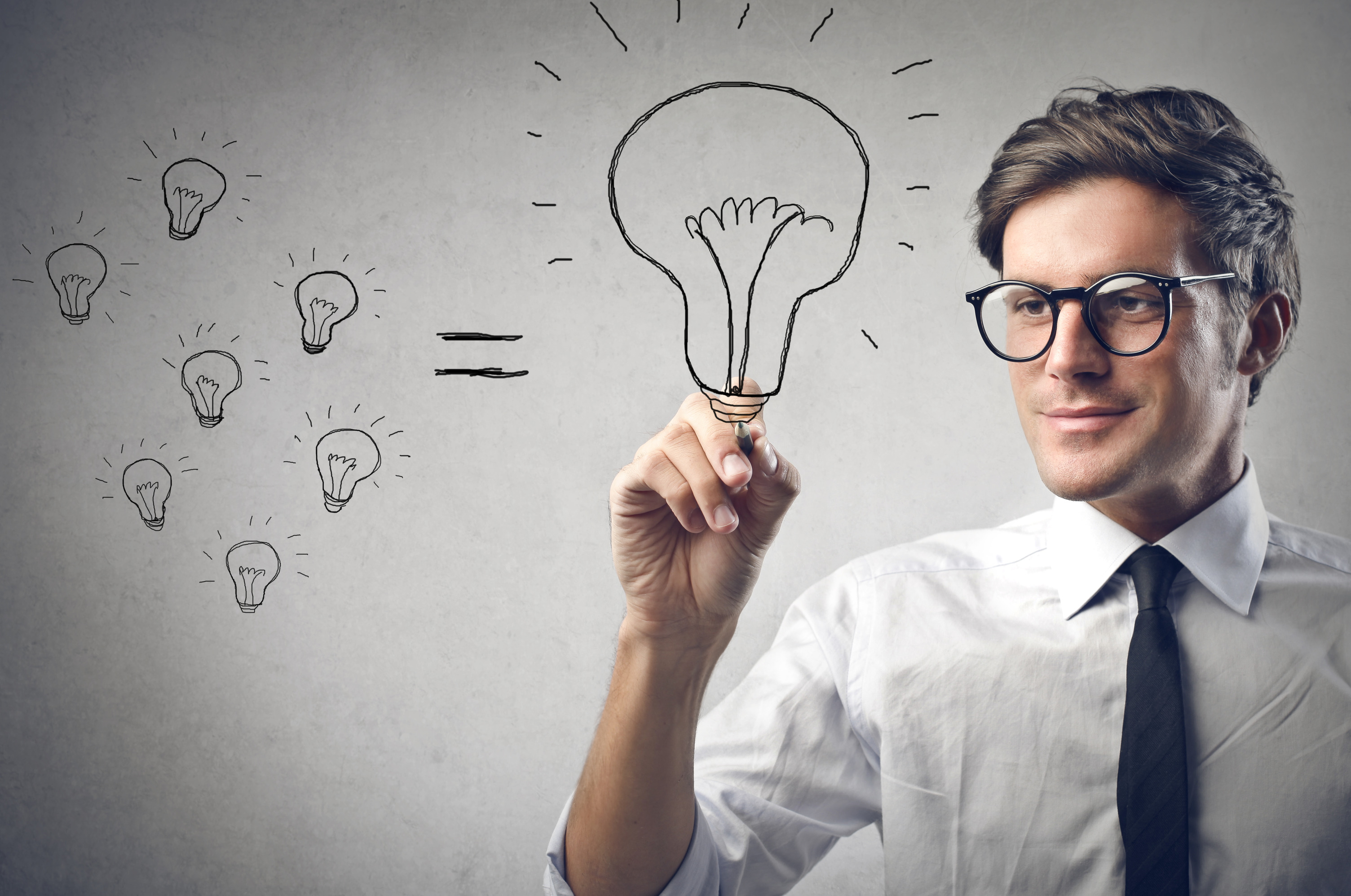 此处添加标题
单击此处添加副标题或详细文本描述
此处添加详细文本描述，建议与标题相关并符合整体语言风格，语言描述尽量简洁生动。尽量将每页幻灯片的字数控制在200字以内，据统计每页幻灯片的最好控制在5分钟之内。此处添加详细文本描述，建议与标题相关并符合整体语言风格。
60%
30%
20%
80%
40%
100%
$1,989,543
$1,989,543
$1,989,543
$12,989,543
$1,989,543
$1,989,543
10
此处添加标题
单击此处添加副标题或详细文本描述
图表标题
此处添加详细文本描述，建议与标题相关并符合整体语言风格
图表标题
此处添加详细文本描述，建议与标题相关并符合整体语言风格
2014
图表标题
收入统计
此处添加详细文本描述，建议与标题相关并符合整体语言风格
图表标题
此处添加详细文本描述，建议与标题相关并符合整体语言风格
11
此处添加标题
单击此处添加副标题或详细文本描述
正能量
负能量
优势
劣势
优势
劣势
此处添加详细文本描述，建议与标题相关并符合整体语言风格
此处添加详细文本描述，建议与标题相关并符合整体语言风格
内部
S
W
机会
O
风险
T
机会
风险
此处添加详细文本描述，建议与标题相关并符合整体语言风格
此处添加详细文本描述，建议与标题相关并符合整体语言风格
外部
12
此处添加标题
单击此处添加副标题或详细文本描述
13
此处添加标题
单击此处添加副标题或详细文本描述
添加标题
50%
50%
此处添加详细文本描述，建议与标题相关并符合整体语言风格
50%
添加标题
此处添加详细文本描述，建议与标题相关并符合整体语言风格
添加标题
此处添加详细文本描述，建议与标题相关并符合整体语言风格
产品名称 A
产品名称 B
产品名称 C
产品名称 D
14
PART 3
单击此处添加标题
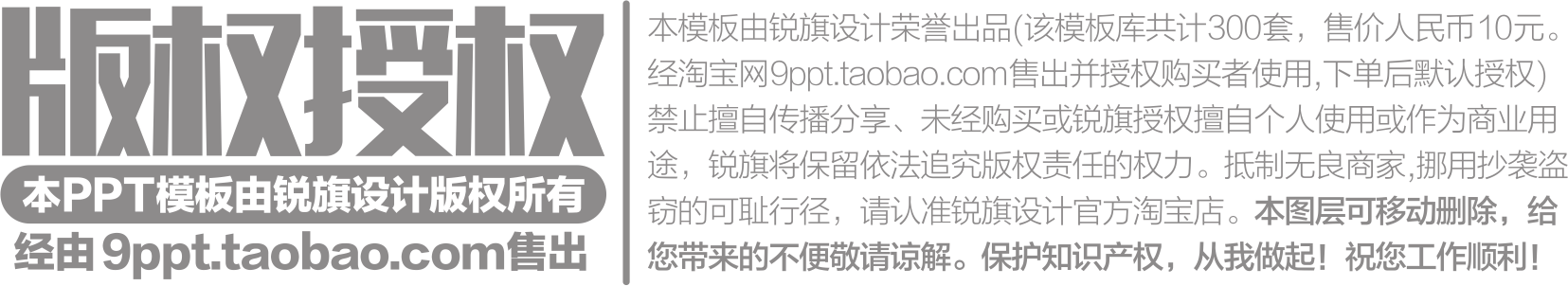 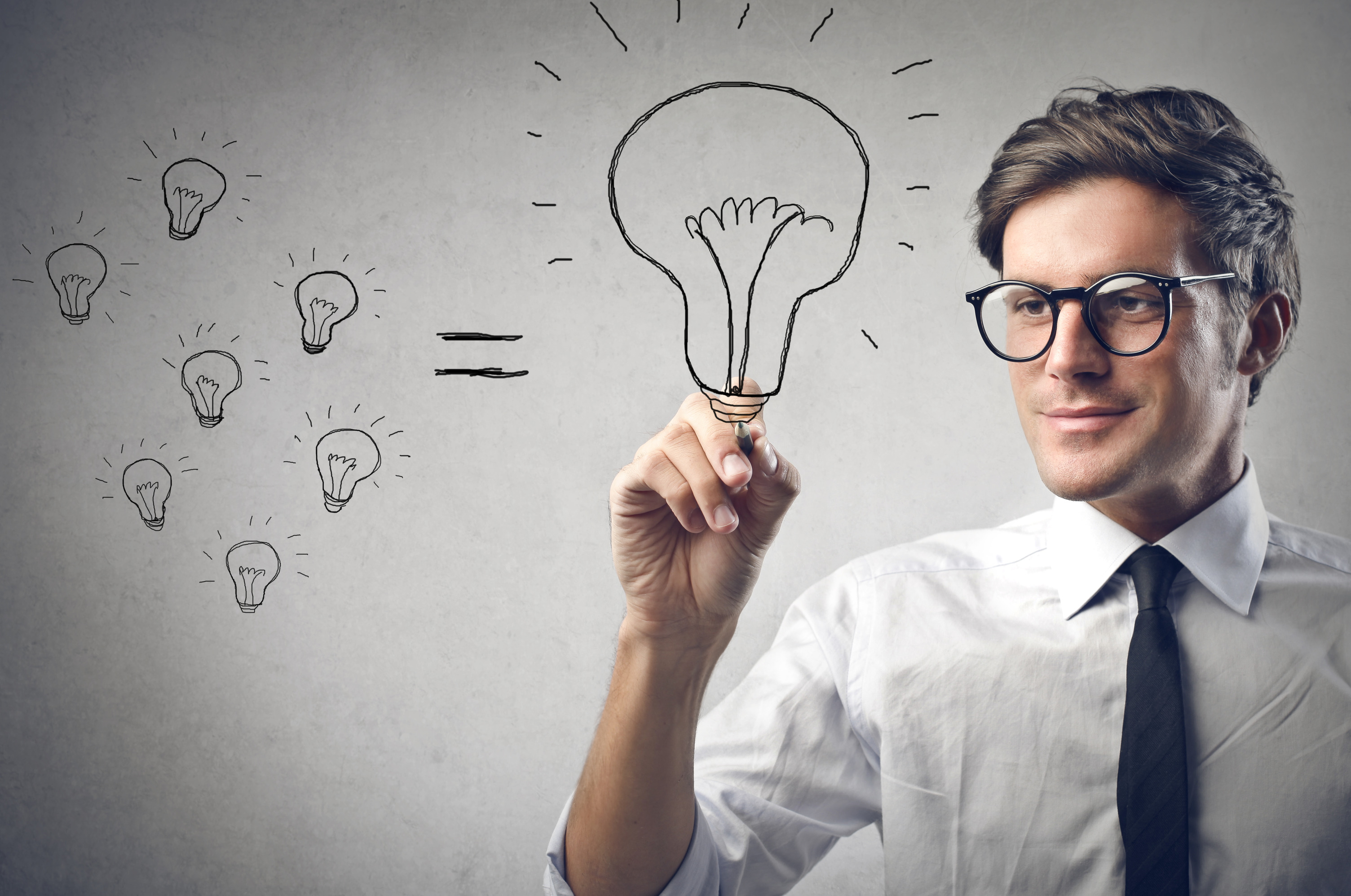 此处添加标题
单击此处添加副标题或详细文本描述
+ 17,356,A123
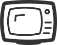 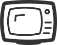 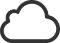 + 17,356,123
添加标题
+ 17,356,A123
此处添加详细文本描述，建议与标题相关并符合整体语言风格
2013
添加标题
此处添加详细文本描述，建议与标题相关并符合整体语言风格
收入统计
+ 17,356,A123
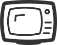 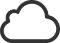 + 17,356,123
添加标题
此处添加详细文本描述，建议与标题相关并符合整体语言风格
+ 17,356,A123
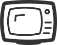 16
[Speaker Notes: 版权声明：300套精品模板商业授权，请联系【锐旗设计】:https://9ppt.taobao.com，专业PPT老师为你解决所有PPT问题！]
此处添加标题
单击此处添加副标题或详细文本描述
统计数据
$1000万
统计数据
$1000万
统计数据
$1000万
统计数据
$1000万
添加标题
添加标题
添加标题
添加标题
单击此处添加副标题或详细文本描述
单击此处添加副标题或详细文本描述
单击此处添加副标题或详细文本描述
单击此处添加副标题或详细文本描述
17
此处添加标题
49%
单击此处添加副标题或详细文本描述
当前数据统计
87%
当前数据统计
56%
当前数据统计
当前数据统计
34%
当前数据统计
18
此处添加标题
单击此处添加副标题或详细文本描述
当前数据统计
当前数据统计
当前数据统计
此处添加详细文本描述，建议与标题相关并符合整体语言风格
此处添加详细文本描述，建议与标题相关并符合整体语言风格
此处添加详细文本描述，建议与标题相关并符合整体语言风格
此处添加标题
单击此处添加副标题或详细文本描述
此处添加详细文本描述，建议与标题相关并符合整体语言风格，语言描述尽量简洁生动。尽量将每页幻灯片的字数控制在200字以内，据统计每页幻灯片的最好控制在5分钟之内。此处添加详细文本描述，建议与标题相关并符合整体语言风格
5% 市场份额
20% 
市场份额
A
B
C
利润
支出费用
年收入
$40万
$400万
$200万
20
此处添加标题
单击此处添加副标题或详细文本描述
87
64
当前数据统计
当前数据统计
此处添加详细文本描述，建议与标题相关并符合整体语言风格，语言描述尽量简洁生动。
此处添加详细文本描述，建议与标题相关并符合整体语言风格，语言描述尽量简洁生动。
21
此处添加标题
单击此处添加副标题或详细文本描述
$17,356,123
$17,356,123
$17,356,123
$23,786,123
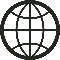 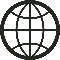 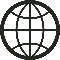 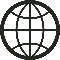 76%
92%
54%
82%
22
此处添加标题
单击此处添加副标题或详细文本描述
87
当前数据统计
此处添加详细文本描述，建议与标题相关并符合整体
56
当前数据统计
此处添加详细文本描述，建议与标题相关并符合整体
34
当前数据统计
此处添加详细文本描述，建议与标题相关并符合整体
23
图形图表布局
单击此处添加副标题或详细文本描述
添加标题
此处添加详细文本描述，建议与标题相关并符合整体语言风格
添加标题
添加标题
此处添加详细文本描述，建议与标题相关并符合整体语言风格
此处添加详细文本描述，建议与标题相关并符合整体语言风格
添加标题
此处添加详细文本描述，建议与标题相关并符合整体语言风格
24
此处添加标题
单击此处添加副标题或详细文本描述
87
当前数据统计
当前数据统计
当前数据统计
此处添加详细文本描述，建议与标题相关并符合整体语言风格
此处添加详细文本描述，建议与标题相关并符合整体语言风格
此处添加详细文本描述，建议与标题相关并符合整体语言风格
25
[Speaker Notes: 版权声明：300套精品模板商业授权，请联系【锐旗设计】:https://9ppt.taobao.com，专业PPT老师为你解决所有PPT问题！]
PART 4
单击此处添加标题
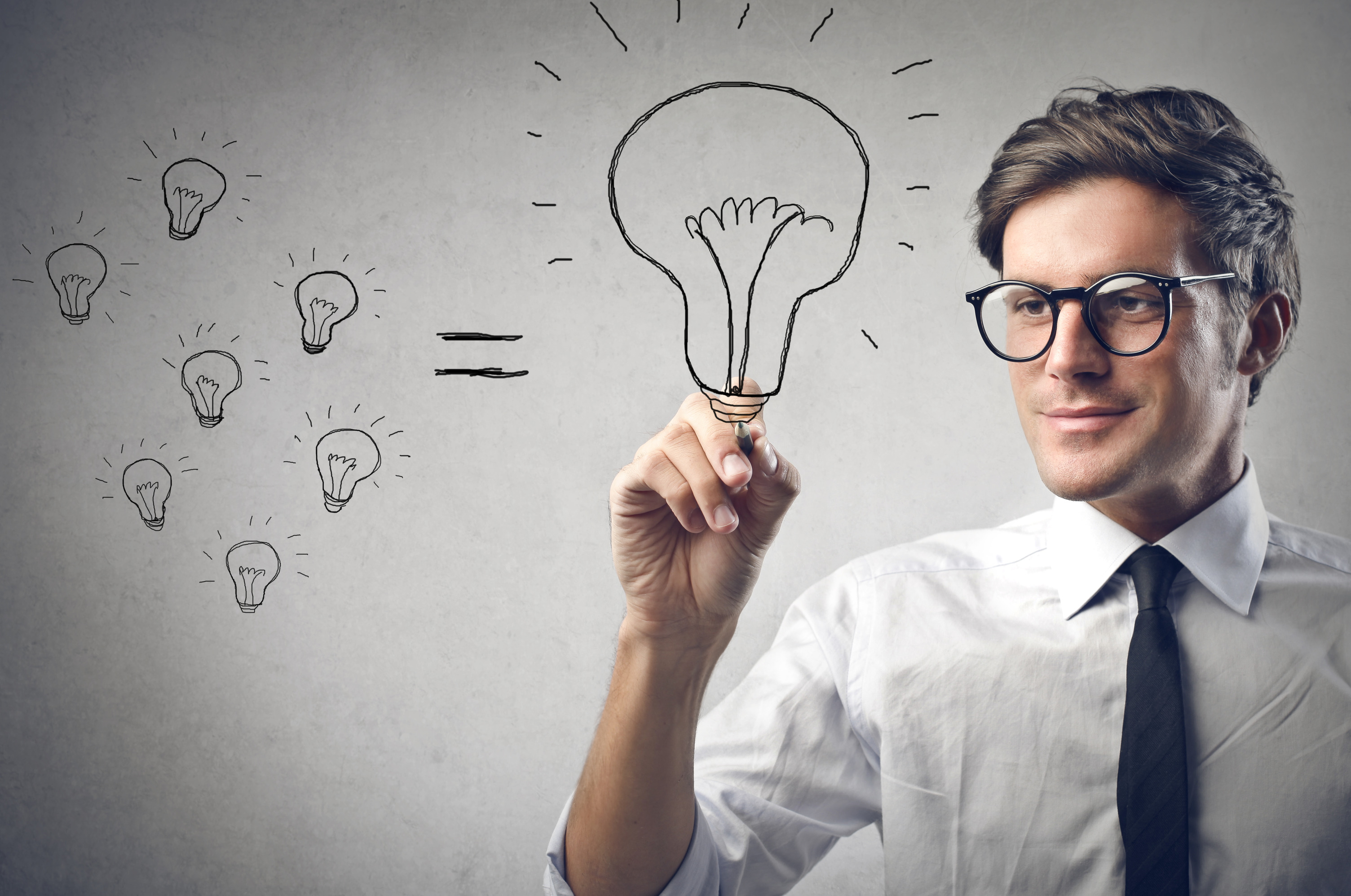 此处添加标题
单击此处添加副标题或详细文本描述
基础包
添加标题
此处添加详细文本描述，建议与标题相关并符合整体语言风格
基础包
基础包
基础包
添加组件名称
添加组件名称
添加组件名称
添加标题
此处添加详细文本描述，建议与标题相关并符合整体语言风格
添加组件名称
添加组件名称
添加组件名称
添加组件名称
添加组件名称
添加组件名称
添加标题
添加组件名称
添加组件名称
添加组件名称
此处添加详细文本描述，建议与标题相关并符合整体语言风格
27
此处添加标题
单击此处添加副标题或详细文本描述
28
此处添加标题
单击此处添加副标题或详细文本描述
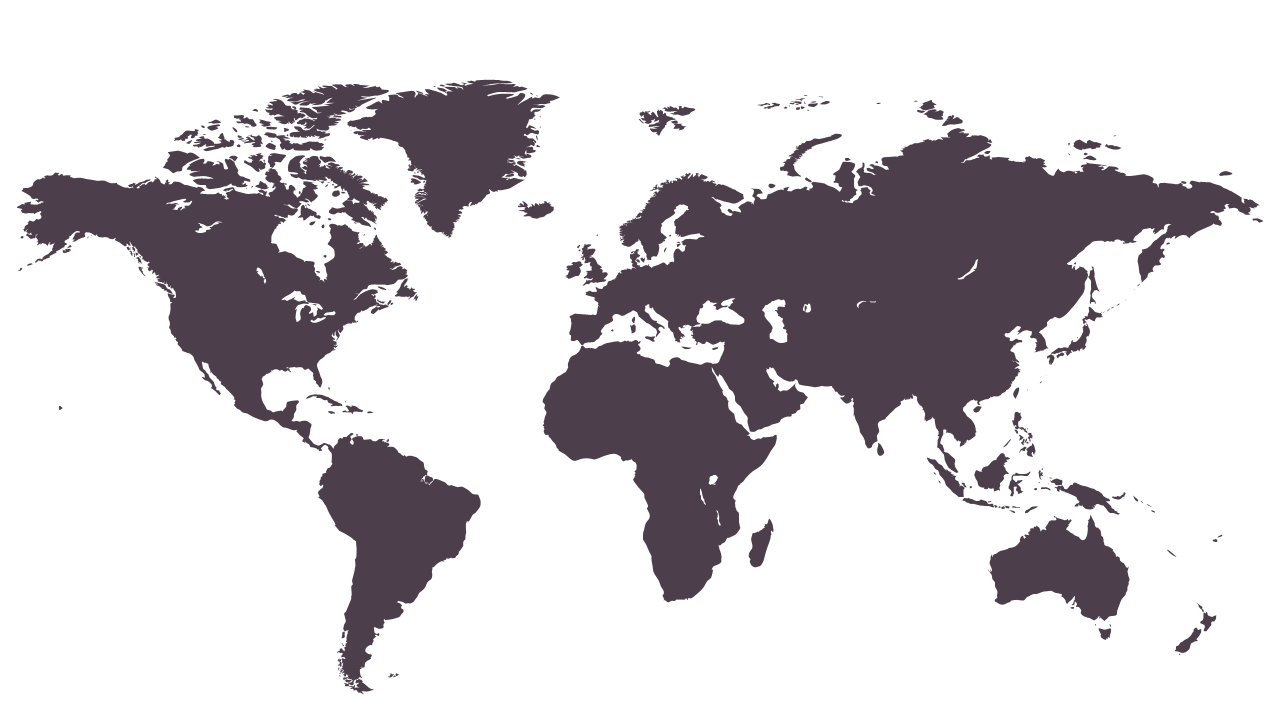 20%
20%
地理位置
地理位置
29
[Speaker Notes: 版权声明：300套精品模板商业授权，请联系【锐旗设计】:https://9ppt.taobao.com，专业PPT老师为你解决所有PPT问题！]
此处添加标题
单击此处添加副标题或详细文本描述
产品信息
87
当前数据统计
此处添加详细文本描述，建议与标题相关并符合整体语言风格，语言描述尽量简洁生动。
66
当前数据统计
此处添加详细文本描述，建议与标题相关并符合整体语言风格，语言描述尽量简洁生动。
30
此处添加标题
单击此处添加副标题或详细文本描述
87%
添加组件名称
添加组件名称
添加组件名称
69%
添加组件名称
添加组件名称
54%
添加标题
此处添加详细文本描述，建议与标题相关并符合整体语言风格
添加组件名称
31
此处添加标题
单击此处添加副标题或详细文本描述
此处添加详细文本描述，建议与标题相关并符合整体语言风格，语言描述尽量简洁生动。尽量将每页幻灯片的字数控制在200字以内，据统计每页幻灯片的最好控制在5分钟之内。
单击此处添加标题
此处添加详细文本描述，建议与标题相关并符合整体语言风格，语言描述尽量简洁生动。尽量将每页幻灯片的字数控制在200字以内。
单击此处添加标题
此处添加详细文本描述，建议与标题相关并符合整体语言风格，语言描述尽量简洁生动。尽量将每页幻灯片的字数控制在200字以内。
32
此处添加标题
单击此处添加副标题或详细文本描述
产品名称 A
产品名称 A
此处添加详细文本描述，建议与标题相关并符合整体语言风格，语言描述尽量简洁生动。
此处添加详细文本描述，建议与标题相关并符合整体语言风格，语言描述尽量简洁生动。
产品名称 A
产品名称 A
此处添加详细文本描述，建议与标题相关并符合整体语言风格，语言描述尽量简洁生动。
此处添加详细文本描述，建议与标题相关并符合整体语言风格，语言描述尽量简洁生动。
33
此处添加标题
单击此处添加副标题或详细文本描述
单击此处添加标题
此处添加详细文本描述，建议与标题相关并符合整体语言风格，语言描述尽量简洁生动。
此处添加详细文本描述，建议与标题相关并符合整体语言风格
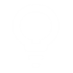 此处添加详细文本描述，建议与标题相关并符合整体语言风格
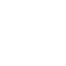 [Speaker Notes: 版权声明：300套精品模板商业授权，请联系【锐旗设计】:https://9ppt.taobao.com，专业PPT老师为你解决所有PPT问题！]
此处添加标题
单击此处添加副标题或详细文本描述
A
F
此处添加详细文本描述，建议与标题相关并符合整体语言风格，语言描述尽量简洁生动。
此处添加详细文本描述，建议与标题相关并符合整体语言风格，语言描述尽量简洁生动。
B
G
此处添加详细文本描述，建议与标题相关并符合整体语言风格，语言描述尽量简洁生动。
此处添加详细文本描述，建议与标题相关并符合整体语言风格，语言描述尽量简洁生动。
C
H
此处添加详细文本描述，建议与标题相关并符合整体语言风格，语言描述尽量简洁生动。
此处添加详细文本描述，建议与标题相关并符合整体语言风格，语言描述尽量简洁生动。
D
I
此处添加详细文本描述，建议与标题相关并符合整体语言风格，语言描述尽量简洁生动。
此处添加详细文本描述，建议与标题相关并符合整体语言风格，语言描述尽量简洁生动。
E
J
此处添加详细文本描述，建议与标题相关并符合整体语言风格，语言描述尽量简洁生动。
此处添加详细文本描述，建议与标题相关并符合整体语言风格，语言描述尽量简洁生动。
35
此处添加标题
单击此处添加副标题或详细文本描述
单击此处添加标题
单击此处添加标题
单击此处添加标题
B
C
A
此处添加详细文本描述，建议与标题相关并符合整体语言风格，语言描述尽量简洁生动。尽量将每页幻灯片的字数控制在200字以内，据统计每页幻灯片的最好控制在5分钟之内。此处添加详细文本描述，建议与标题相关并符合整体语言风格，语言描述尽量简洁生动。尽量将每页幻灯片的字数控制在200字以内，据统计每页幻灯片的最好控制在5分钟之内。
此处添加详细文本描述，建议与标题相关并符合整体语言风格，语言描述尽量简洁生动。尽量将每页幻灯片的字数控制在200字以内，据统计每页幻灯片的最好控制在5分钟之内。此处添加详细文本描述，建议与标题相关并符合整体语言风格，语言描述尽量简洁生动。尽量将每页幻灯片的字数控制在200字以内，据统计每页幻灯片的最好控制在5分钟之内。
此处添加详细文本描述，建议与标题相关并符合整体语言风格，语言描述尽量简洁生动。尽量将每页幻灯片的字数控制在200字以内，据统计每页幻灯片的最好控制在5分钟之内。此处添加详细文本描述，建议与标题相关并符合整体语言风格，语言描述尽量简洁生动。尽量将每页幻灯片的字数控制在200字以内，据统计每页幻灯片的最好控制在5分钟之内。
36
如何联系我们
此处添加详细文本描述，建议与标题相关并符合整体语言风格，语言描述尽量简洁生动。
公司地址
123-123-123
网站地址
邮箱地址
谢谢欣赏
此处添加详细文本描述，建议与标题相关并符合整体语言风格，语言描述尽量简洁生动。
QQ
单击此处添加副标题或详细文本描述
微博
单击此处添加副标题或详细文本描述
微信
单击此处添加副标题或详细文本描述
微博
单击此处添加副标题或详细文本描述
[Speaker Notes: 版权声明：300套精品模板商业授权，请联系【锐旗设计】:https://9ppt.taobao.com，专业PPT老师为你解决所有PPT问题！]